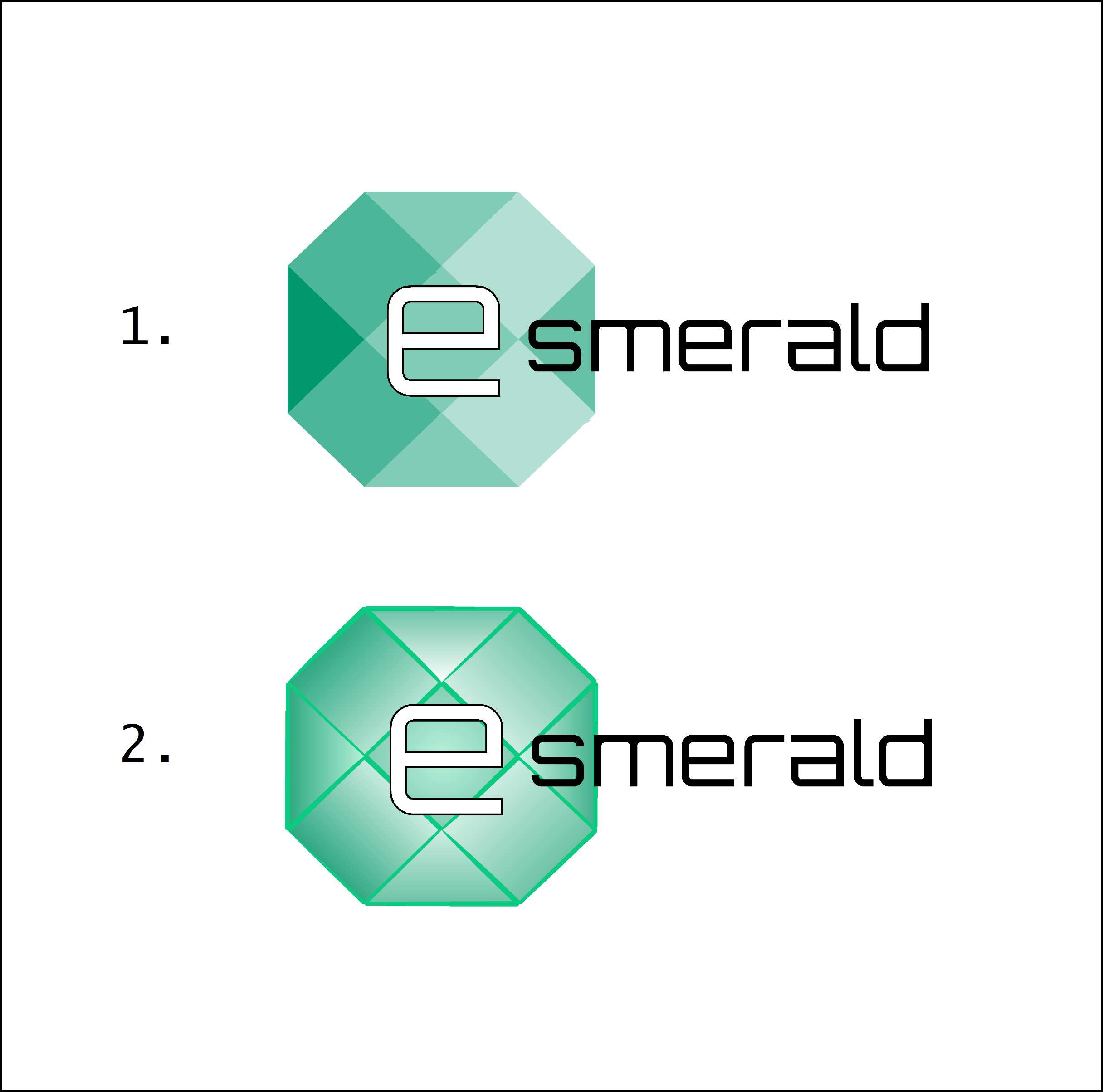 “Migliorare la resilienza delle PMI dopo il Lock Down”
Aumentare il livello di servizio erogato ai clienti
By: [SEERC]
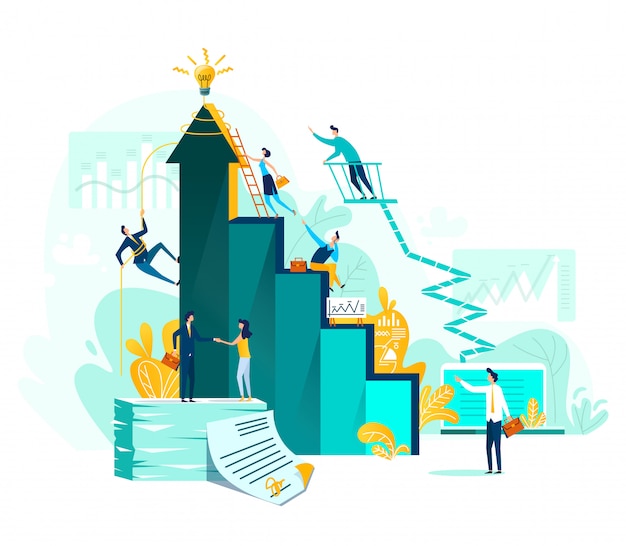 OBIETTIVI E SCOPI
Alla fine di questo modulo sarete in grado di:
Obiettivo 1: Comprendere i bisogni dei clienti
Obiettivo 2: Concentrarsi sulle richieste del cliente
Obiettivo 3: Identificare ciò che rende un servizio clienti
                      “accettabile”
Obiettivo 4:  Separare il servizio clienti digitale da quello non digitale
UNIT 1: Comprendere i bisogni dei clienti
SEZIONE 1.1: Definire i bisogni dei clienti
Un'esigenza del cliente, che motiva l'acquisto di un prodotto o di un servizio, può essere nota (può articolare ciò che vuole) o sconosciuta (non può articolare ciò che vuole).

Chiedete: "Quale funzione svolge il mio prodotto o servizio per i miei clienti e/o potenziali clienti"? Contribuisce a rendere le loro

- vite: Più facili? Più sane? Più appagate? ecc.
- organizzazioni: Più efficaci? Risparmiano sui costi?  Risparmiano tempo?
https://online.hbs.edu/blog/post/types-of-customer-needs#
UNIT 1: Comprendere i bisogni dei clienti
SEZIONE 1.2: Tipologie di esigenze dei clienti
In generale, le esigenze dei clienti sono di tre tipi: Funzionali; Sociali; Emozionali

Funzionali: bisogni tangibili che aiutano a svolgere un compito specifico o una funzione che deve essere completata.

Sociali: come si può essere "percepiti" dagli altri - influenzato dalla cultura (paese, organizzazione, gruppi di pari)

Emozionali: come si desidera "sentirsi".
https://online.hbs.edu/blog/post/types-of-customer-needs#
UNIT 2: Concentrarsi sulle richieste del cliente
SEZIONE 2.1: Che cosa significa realmente il servizio clienti?
Il servizio client, al suo livello fondamentale, è un processo di costruzione di relazioni con i clienti attuali e futuri. 

Inizia quando qualcuno vi conosce per la prima volta e finisce quando ci si dimentica di voi! 

I proprietari di aziende sanno che i clienti fedeli portano a livelli più elevati di attività ripetute e di passaparola positivo (anche attraverso i social media); il servizio è fondamentale proprio per questo.
Cosa significa il servizio clienti di Simon Sinek "Il servizio al cliente": 
https://www.youtube.com/watch?v=Em7NPWmyw6w&t=57s
UNIT 2: Concentrarsi sulle richieste del cliente
SECTION 2.2: Cosa cercano i clienti?
Di seguito abbiamo riassunto ciò che consulenti e scrittori hanno suggerito come vari requisiti del servizio clienti nel mondo post-pandemia:

Empatia		-     Controllo		-     Accessibilità
Cortesia		-     Possibilità		-     Informazione
Transparenza		-     Convenienza 		-     Correttezza
Disponibilità		-     Ascolto attivo 

Oggi ci troviamo di fronte a un movimento verso la massima flessibilità in termini di come, quando e dove può avvenire l'assistenza ai clienti.  La digitalizzazione è fondamentale per questo processo, ma è anche necessario inserire l'"elemento umano" come richiesto.
UNIT 3: Identificare ciò che rende ‘accettabile’ un servizio clienti
SEZIONE 3.1: Fondamenti del servizio clienti
È necessario iniziare domdandandosi: Quali sono le aspettative dei nostril clienti prima e dopo l’acquisto e quanto siamo in grado di soddisfare queste aspettative? Il servizio offerto DEVE corrispondere a quello promesso. 

I livelli del servizio clienti variano a seconda della clientela.  

Le organizzazioni possono:
addebitare un costo aggiuntivo per vari livelli di servizio al cliente pre- o – post-acquisto (base, premium) o
aumentare i livelli di servizio pre- o – post-acquisto in base al valore del cliente (ad esempio, le compagnie aeree hanno livelli di servizio per i loro clienti che “aprono” e rendono usufruibili a seconda di come un cliente vola).
https://www.business.qld.gov.au/running-business/consumer-laws/customer-service/improving/principles
UNIT 3: Identificare ciò che rende ‘accettabile’ un servizio clienti
SEZIONE 3.2: Riconoscere quando un servizio clienti è sufficiente
Il servizio clienti è fluido e cambia da cliente a cliente; alcuni richiedono un servizio minimo, mentre altri non possono mai essere soddisfatti.  Esistono tuttavia tre modi a basso costo per capire se il servizio clienti è sufficientemente "buono":

- Chiedete ai vostri clienti!  Questo aiuta a sviluppare il vostro rapporto con loro e dimostra che vi interessa il loro contributo e che volete fare meglio.
- Chiedete ai vostri dipendenti!  Molte volte i vostri dipendenti possono aiutarvi a identificare le lacune di ciò che offrite.  Si interfacciano quotidianamente con i clienti e sanno dove si trovano i possibili problemi.
- Fate un benchmark dei servizi che offrite rispetto ai vostri principali concorrenti!!!   A volte dimentichiamo che è necessario osservare continuamente le caratteristiche intangibili offerte dai concorrenti.  A questo proposito, possiamo chiedere ai nostri clienti e ai nostri dipendenti di fornire informazioni.
“Come migliorare il servizio clienti: https://www.youtube.com/watch?v=qXQYNxDdbh8&t=8s
UNIT 4: Scindere il servizio clienti digitale da quello non digitale
SEZIONE 4.1.: Digitale versus non-digitale
Sebbene i canali digitali del servizio clienti siano diventati in qualche modo onnipresenti nel corso della pandemia, le organizzazioni non possono dimenticare la componente non digitale e l'importanza dell'interazione tra i due, soprattutto nel momento in cui si passa a un mondo post-pandemico

È importante integrare perfettamente il servizio clienti digitale e non digitale su più canali.
Telefono		-     email 			-     social media
Sito web           		-     SMS / forma scritta	-     di persona / assistenza sul posto

https://www.the-future-of-commerce.com/2021/08/02/what-is-customer-service-definition-examples/ 

N.B.: Alcune componenti del servizio clienti possono anche essere esternalizzate a fornitori di fiducia di quel servizio (ad esempio, i servizi di consegna ora "rappresentano" i ristoranti quando consegnano i loro prodotti ai clienti); devono essere sviluppate strategicamente ma collegate senza soluzione di continuità per garantire la coerenza.
UNIT 4: Scindere il servizio clienti digitale da quello non digitale
SEZIONE 4.2.: Un servizio clienti orientato al futuro
Le tendenze del servizio clienti sembrano ruotare attorno a due aree dicotomiche, ma collegate:

- Personalizzazione: I clienti hanno bisogno di sentirsi importanti e che l'azienda li conosca e non sia solo un cliente - questo può essere fatto attraverso mezzi non digitali ma anche digitali.

- Intelligenza artificiale (AI): Sta cambiando i fondamenti delle interazioni con il servizio clienti, semplificando il processo per le attività di routine e portando a livelli di personalizzazione più elevati man mano che si evolve.

https://www.techtarget.com/searchcustomerexperience/feature/10-examples-of-AI-in-customer-service#
Riassumendo
Richieste
Digitalizzazione
Abbracciare ma non dimenticare l'importanza della non-digitale
Definire le loro aspettative sul servizio
Futuro
Livelli richiesti
Bisogni
Il livello del servizio al cliente deve rispecchiare quello promesso
Costruire sistemi di assistenza clienti digitali e non digitali
Conoscere le esigenze dei clienti
Analisi SWOT
AUTOVALUTAZIONE
W
S
T
O
Forza:
-
-
Debolezza:
-
-
Opportunità:
-
-
Minacce:
-
-
Principali punti chiave:
Punto chiave 1: Mantenere le esigenze del cliente al centro di tutte le decisioni relative al servizio clienti (funzionale, sociale, emozionale).
Punto chiave 2: Le esigenze dei clienti sono fluide e devono essere continuamente monitorate e rivalutate.
Punto chiave 3: I livelli di servizio al cliente forniti devono corrispondere a ciò che è stato promesso e a ciò che ci si aspetta.
Punto chiave 4: Concentrarsi sul servizio clienti digitale (il futuro) MA non dimenticare le interazioni non digitali.
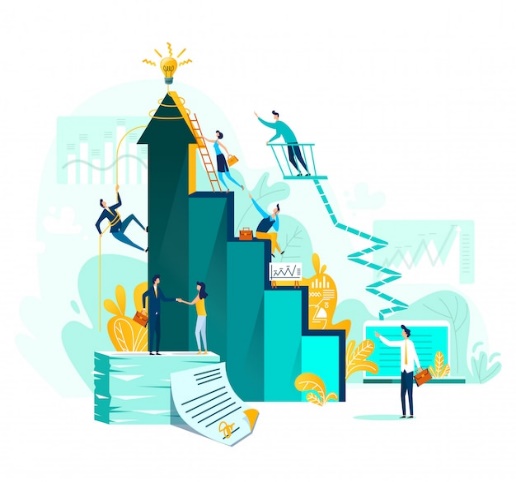 Grazie!